Антиматерия
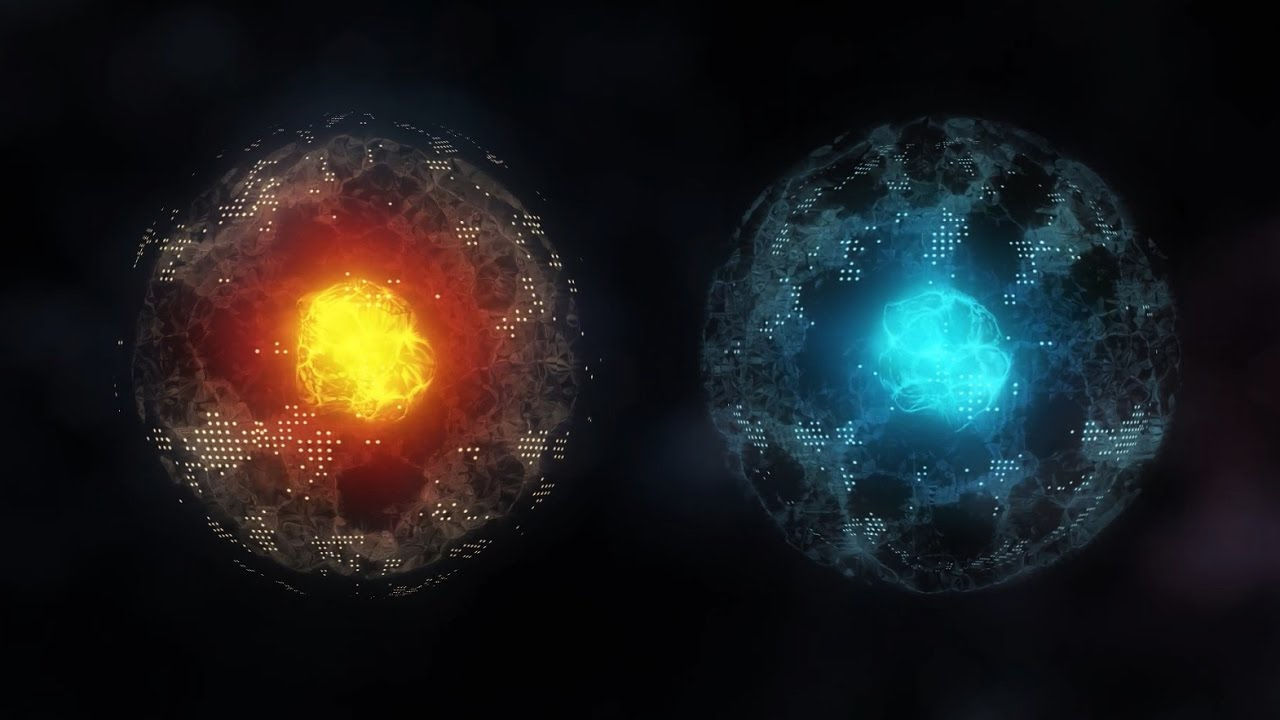 Подготовил: Ишбулдин Алексей
Что это?
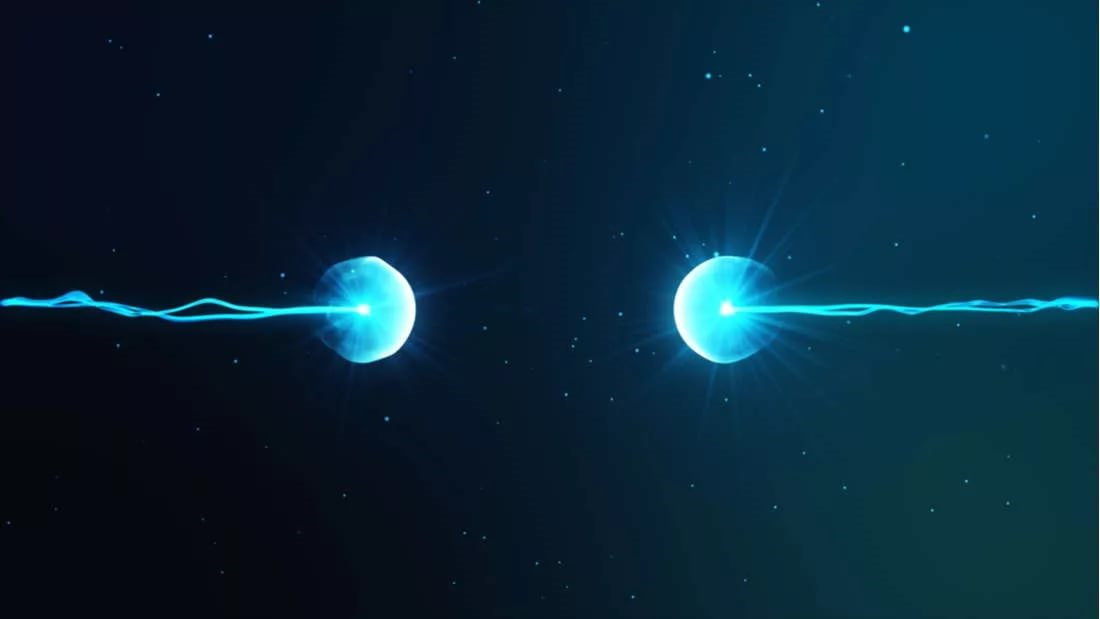 Антивещество— вещество, состоящее из античастиц, реально стабильно не образующееся в природе
Получение
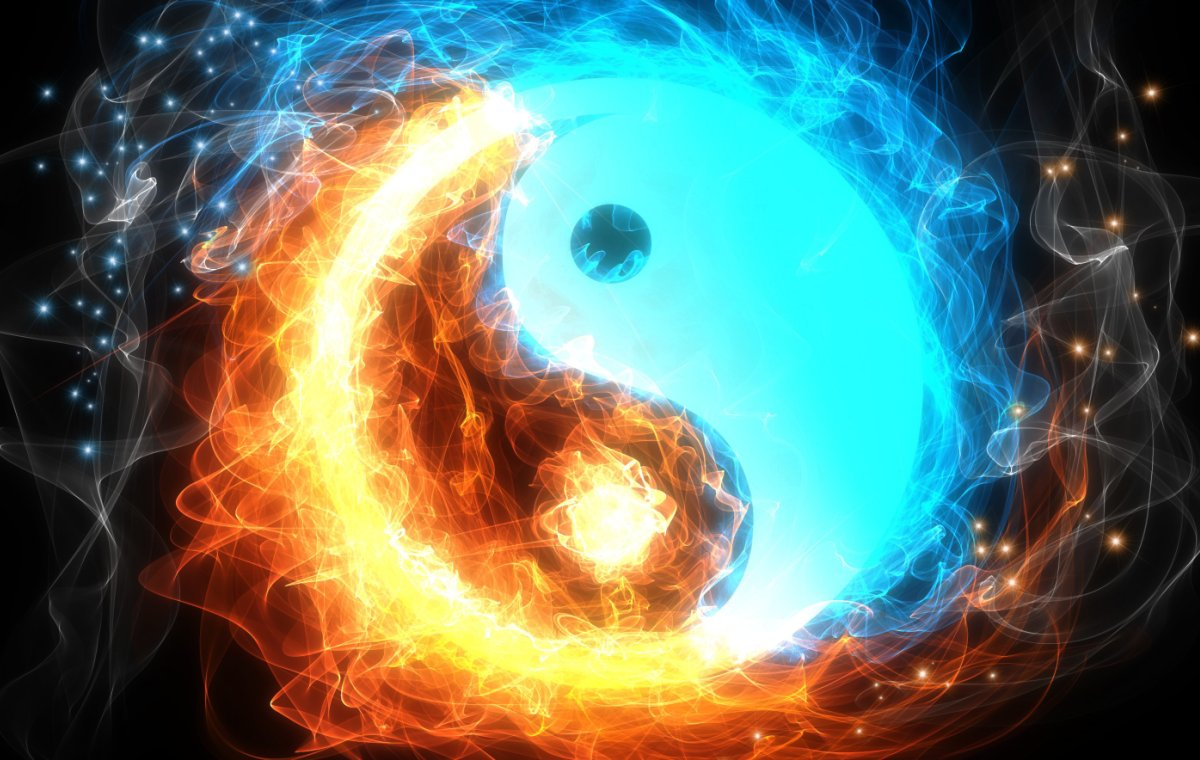 Стоимость
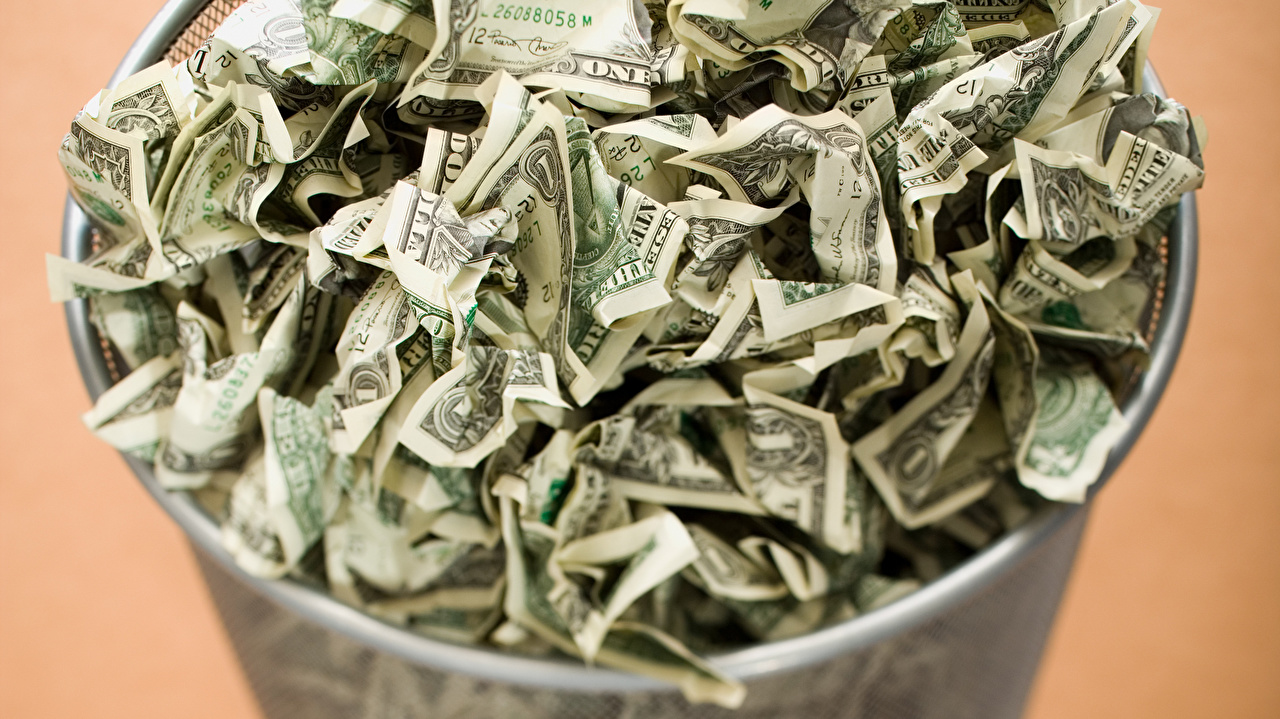 Свойства
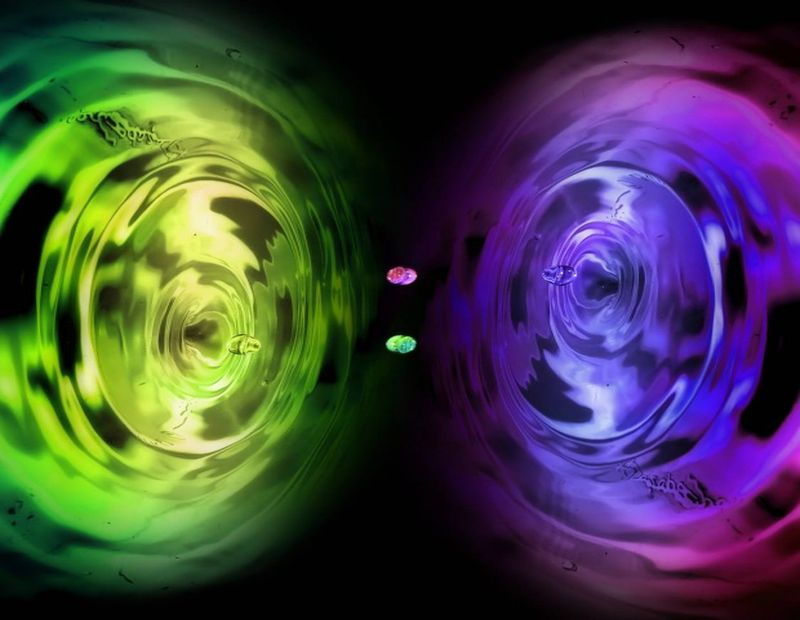